Figure 5. Loss of Mecp2 from the liver dissociates fatty liver and insulin resistance. (A) PCR amplification of the ...
Hum Mol Genet, Volume 25, Issue 14, 15 July 2016, Pages 3029–3041, https://doi.org/10.1093/hmg/ddw156
The content of this slide may be subject to copyright: please see the slide notes for details.
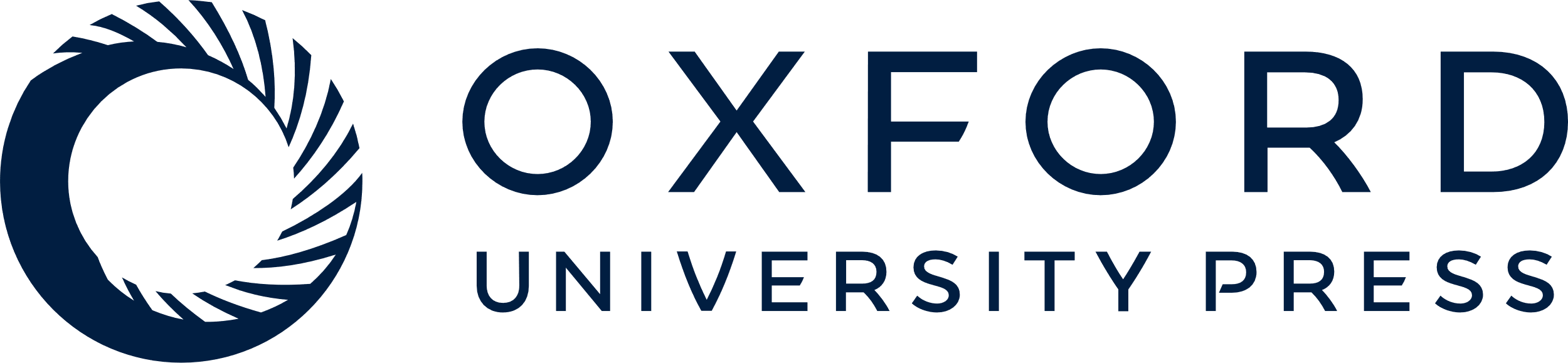 [Speaker Notes: Figure 5. Loss of Mecp2 from the liver dissociates fatty liver and insulin resistance. (A) PCR amplification of the Mecp2 locus in mouse liver shows presence of a hemizygous Mecp2flox allele in mice lacking the Alb-Cre transgene. Offspring with the genotype Mecp2flox/Y; Alb-Cre have recombination of the Mecp2 floxed locus to a null allele. This recombination does not occur in the brain of Mecp2flox/Y; Alb-Cre mice. (B)Mecp2 mRNA expression in liver (n = 5 per genotype). (C) mRNA expression in liver dissected from 6-month old male mice (n = 5 per genotype). (D) Livers from 6-month-old mice subjected to Oil Red O staining. Scale bar represents 100 μM. (E) Levels of liver lipids of from 6-month-old male mice (n = 6–7 per genotype). (F) Glucose tolerance tests (GTT). Glucose was administered intraperitoneally after a 5-h fast, and blood glucose was measured at the indicated times. Male mice were tested at 6 months of age (n = 6–8 mice per genotype). (G) Insulin tolerance tests (ITT). Insulin was administered intraperitoneally after a 4-h fast, and blood glucose was measured at the indicated times. Male mice were tested at 6 months of age (n = 4–5 mice per genotype). B–C, E–G. Values are mean ± SEM. ns, no significance, * P < 0.05, ** P ≤ 0.01, *** P ≤ 0.001. Statistical analyses were performed using one-way analysis of variance (ANOVA) followed by Tukey’s post-hoc analysis.


Unless provided in the caption above, the following copyright applies to the content of this slide: © The Author 2016. Published by Oxford University Press.This is an Open Access article distributed under the terms of the Creative Commons Attribution Non-Commercial License (http://creativecommons.org/licenses/by-nc/4.0/), which permits non-commercial re-use, distribution, and reproduction in any medium, provided the original work is properly cited. For commercial re-use, please contact journals.permissions@oup.com]